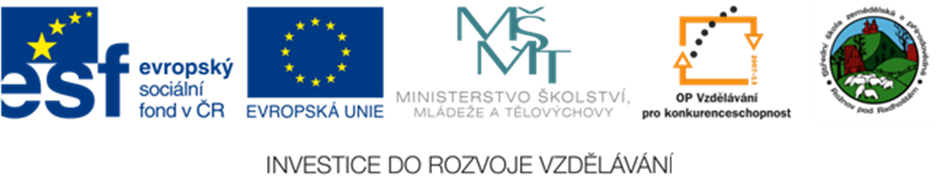 Informatika, základní pojmy
www.zlinskedumy.cz
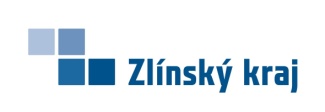 software
Software (programové vybavení) je sada všech počítačových programů používaných v počítači, které provádí nějakou činnost. Software můžeme rozdělit na systémový, který zajišťuje chod samotného počítače a aplikační, se kterým pracuje uživatel počítače.
Software je protiklad k hardwaru. Hardware zahrnuje všechny fyzické části počítače (skříň, monitor, myš, klávesnice, pevný disk, grafická karta, sloty apod.). Samotný hardware je bez odpovídajícího softwaru nepoužitelný.
Rozdělení softwaru
Systémový
Aplikační
umožňuje uživateli vykonávat 
nějakou činnost
umožňuje efektivní 
používání počítače
Speciální programové vybavení, které umožňuje uživateli pracovat s počítačem, ovládat ho spouštět aplikace apod. Systémový software se nachází na rozhraní hardware a aplikačního software.  Uživatel s ním přímo nepracuje (na rozdíl od aplikací).
Programové vybavení počítače, které umožňuje provádět nějakou užitečnou činnost. Může se jednat o řešení problému, tvorbu uživatele. Využívá se grafické rozhraní, textové rozhraní nebo příkazový řádek. Aplikace může být složena z více počítačových programů.
Rozdělení softwaru
Zkuste vyjmenovat příklady systémového a aplikačního softwaru.
APLIKAČNÍ SOFTWARE

……………………..………….…

……………………………………

………………………...………….

……………………………………

……………………………………

……………………………………

……………………………………

……………………………………
SYSTÉMOVÝ SOFTWARE

…………………………….………

………………………………..……

…………………………………….
ROZDĚLENÍ SOFTWARU
SYSTÉMOVÝ
APLIKAČNÍ
Kancelářské balíky
Firmware
Operační systém
Textové editory
Tabulkové editory
Prezentační programy
Programovací jazyky
… a to není všechno…
ROZDĚLENÍ SOFTWARU
APLIKAČNÍ SOFTWARE
Pomocné programy
Webové prohlížeče
Grafické programy
Databázové systémy
Antivirové programy
Výukové programy
Hry
Přehrávače zvuku a videa
SYSTÉMOVÝ SOFTWARE
OPERAČNÍ SYSTÉMY
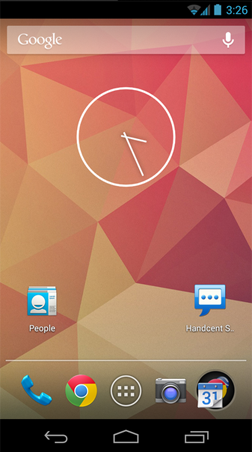 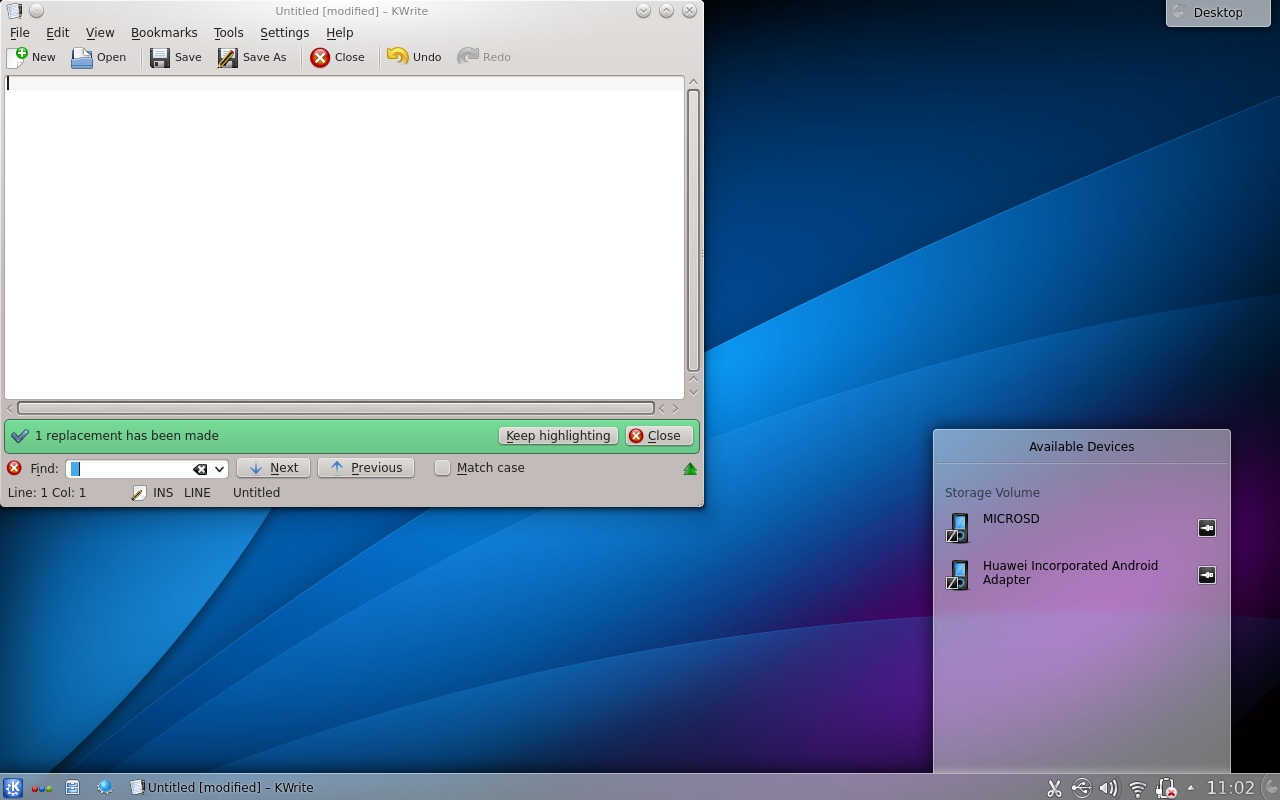 Obrázek 2 – Linux
Obrázek 1 – Android
SYSTÉMOVÝ SOFTWARE
OPERAČNÍ SYSTÉMY
Systémový software zahrnuje, kromě vlastního operačního systému i jeho jádro včetně ovladačů zařízení a také pomocné systémové nástroje, které zajišťují správu operačního systému (formátování disků, oprávnění, utility apod.)
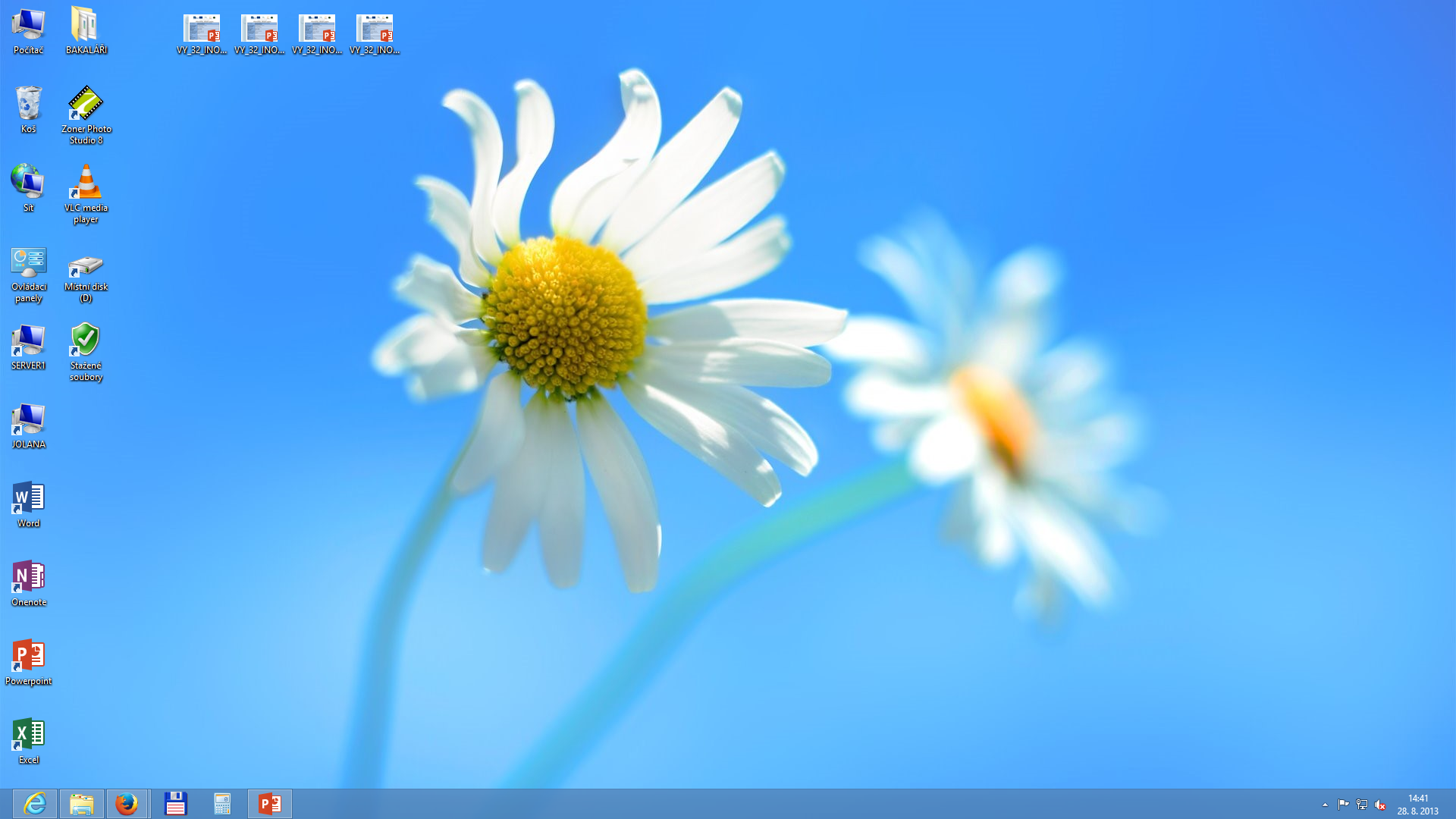 Obrázek 3 
– Windows 8
SYSTÉMOVÝ SOFTWARE
FIRMWARE
Jako firmware se používá označení pro programy, datové struktury (software), který vnitřně ovládá dané elektronické zařízení.  Mohou to být dálkové ovladače,  kalkulačky,  počítačové díly a zařízení (pevné disky, klávesnice, TFT obrazovky, tiskárny, skenery, paměťové karty) nebo i další přístroje (mobilní telefony, fotoaparáty, apod.).

Všechna uvedená zařízení obsahují svůj vlastní firmware, který slouží k jejich obsluze a případní komunikaci s okolními zařízeními. Jedná se v podstatě o obdobu operačního systému u složitějších zařízení.
BIOS (Basic Input-Output System) představuje firmware pro osobní počítače. V současné době se BIOS používá při startu počítače pro inicializaci a konfiguraci připojeného hardwaru a následnému spuštění operačního systému, který poté provádí další řízení počítače. Programový kód BIOSu je uložen na základní desce.
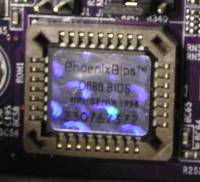 Obrázek 4 – 
BIOS typu Flash 
na základní desce
Aplikační software
Kancelářský software prodávaný jako celek, Jeho součástí obvykle bývá textový procesor, tabulkový procesor, nástroj na tvorbu prezentací či databázový systém. Někdy se v balíku též objevují grafické editory. Např. Microsoft Office
Kancelářské balíky
Programy sloužící k vytváření formátovaného textu. Na rozdíl od textových editorů, (často se zaměňují), dokážou textové procesory měnit vzhled obsahu dokumentu (fonty, velikost písma, nebo nadpisy). Např. Microsoft Word
Textové procesory
Programy sloužící k úpravám prostého textu Textové editory nemají schopnost měnit vzhled obsahu dokumentu. Zaměřují se pouze na vytvoření obsahu. Např. Poznámkový Blok Microsoft Windows, TextEdit pro MacOS.
Textové editory
Aplikační software
Program zpracovávající tabulku informací. V buňkách mohou být uložena data či vzorce počítající s těmi daty. Programy lze využít k širokému množství výpočtů a jiných zpracování dat. Např. Microsoft Excel
Tabulkové procesory
Programy, které umožňují vytvořit prezentaci, to znamená více stránek s přehledně zobrazenými informacemi. Může zahrnovat výběr nebo tvorbu pozadí, objektů (text, obrázky, video), výběr pozadí, přiřazení zvuku apod. Např. Microsoft Word
Prezentační programy
Softwarové vybavení, které zajišťuje práci s databází Tvoří tedy rozhraní mezi aplikačními programy a uloženými daty. Občas se pojem zaměňuje s pojmem databázový systém. Ten je tvořen Systémem řízení báze dat společně s bází dat. Např. Oracle, Microsoft Access
Systém řízení báze dat
Aplikační software
(též: Browsery) jsou programy sloužící k prohlížení World Wide Webu (WWW). Programy umožňují komunikaci s HTTP serverem a zpracování přijatého kódu (HTML, XHTML, XML apod.), který podle standardů zformátuje a zobrazí danou webovou stránku. Např. Internet Explorer, Firefox, Opera, Google Chrome
Webové prohlížeče
Dělí se na bitmapové (rastrové) což jsou programy umožňující vytvářet a upravovat soubory s rastrovou grafikou. Data jsou zaznamenávána v některém z formátů např. JPEG, PNG, GIF nebo TIFF.  Např. Adobe Photoshop, Zoner

Druhým typem jsou vektorové grafické programy, 
které prostřednictvím grafického rozhraní umožňují vytvářet a upravovat soubory s vektorovou grafikou. Data jsou zaznamenávána ve formátech např. EPS, PDF, WMF nebo SVG. Např. CorelDraw,  Adobe Illustrator
Grafické editory
Bitmapové editory
Vektorové editory
Kancelářské balíky
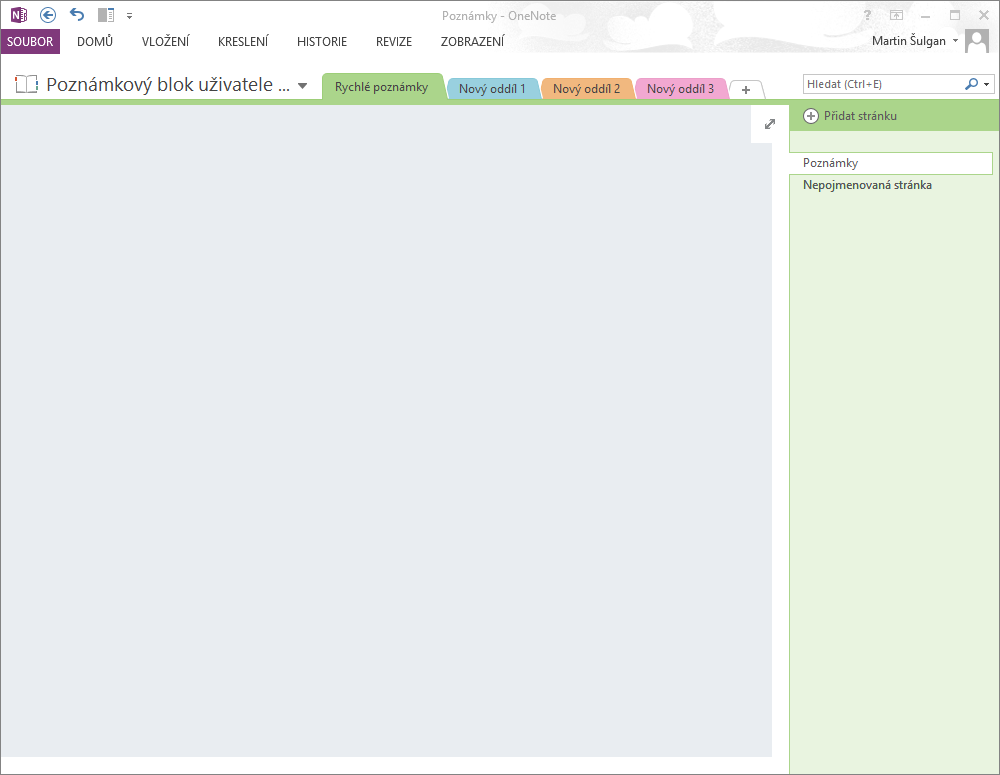 Obrázek 5 – Microsoft OneNote 2013 (balík: Microsoft Office 2013)
Textové procesory
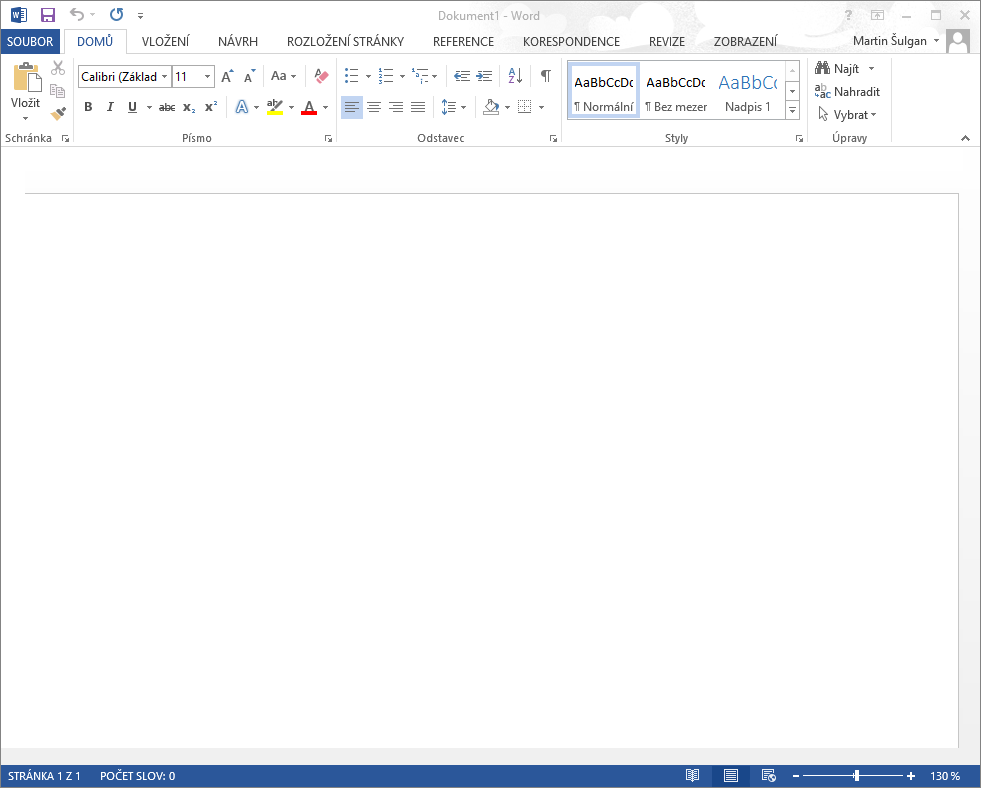 Obrázek 6 – Microsoft Word 2013
Textové editory
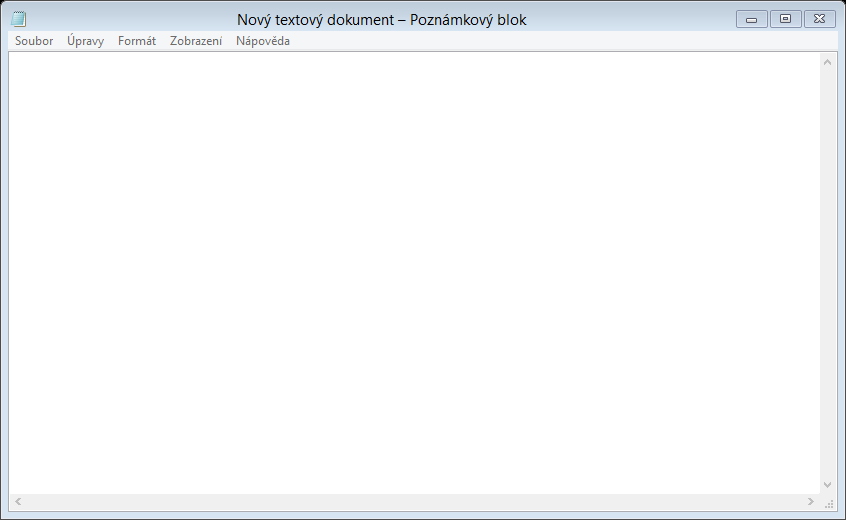 Obrázek 7 – Poznámkový blok
Tabulkové  procesory
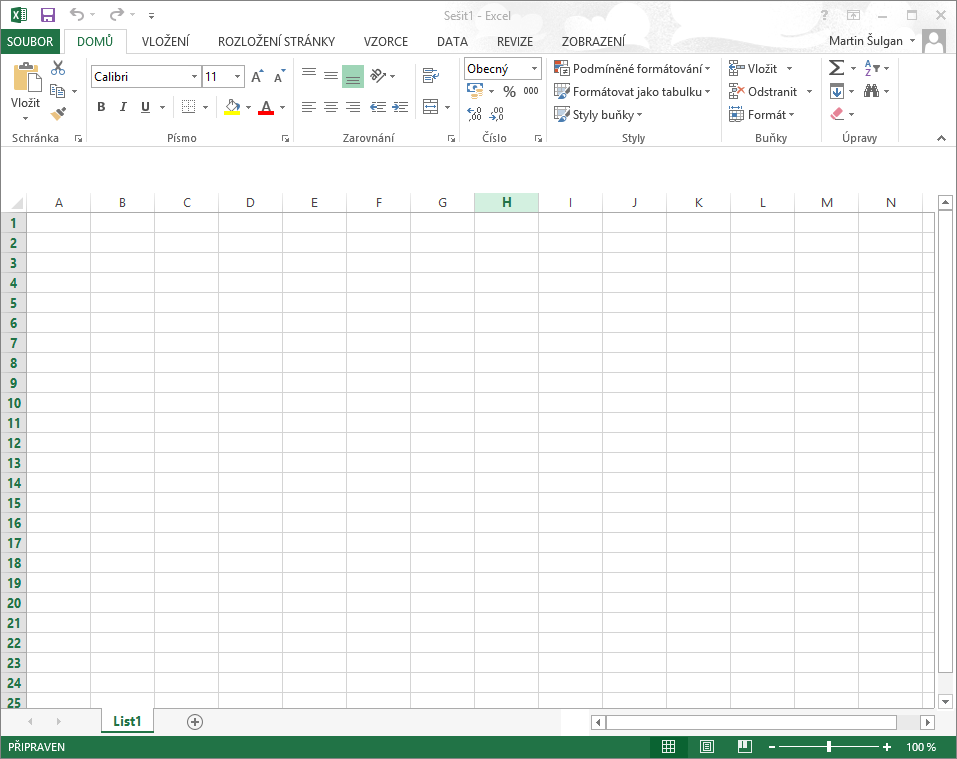 Obrázek 8 – Microsoft Excel 2013
Prezentační programy
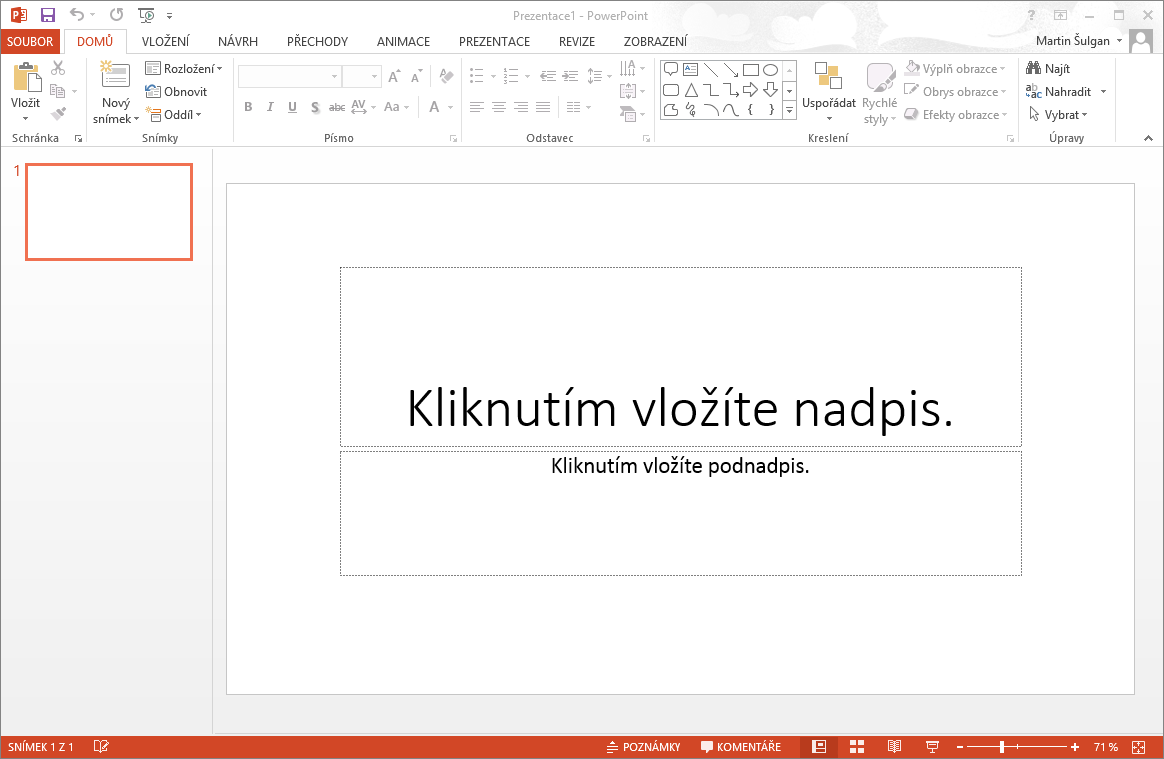 Obrázek 9 – Microsoft PowerPoint 2013
Webové prohlížeče
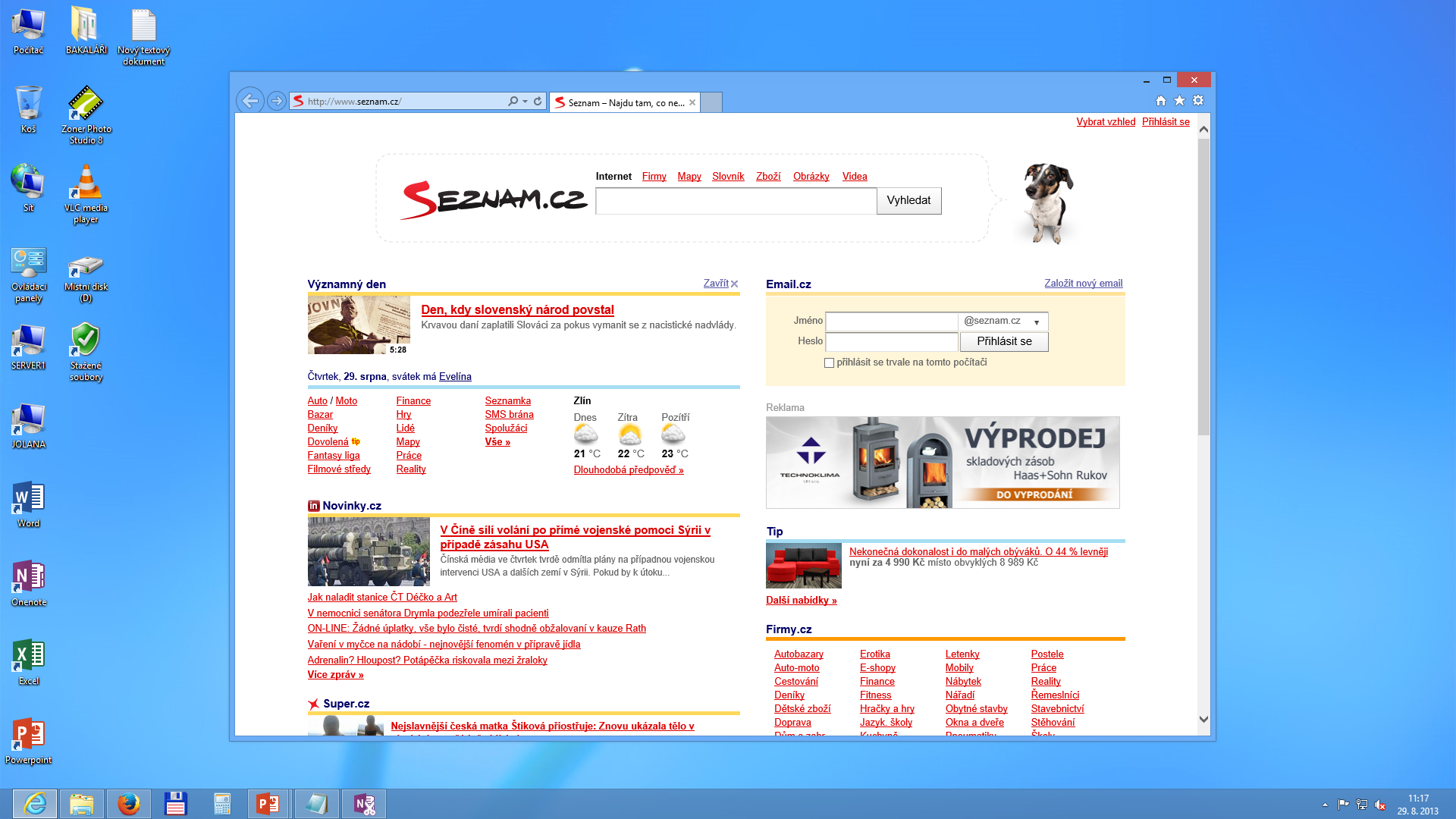 Obrázek 10 – Internet Explorer 10
grafické editory
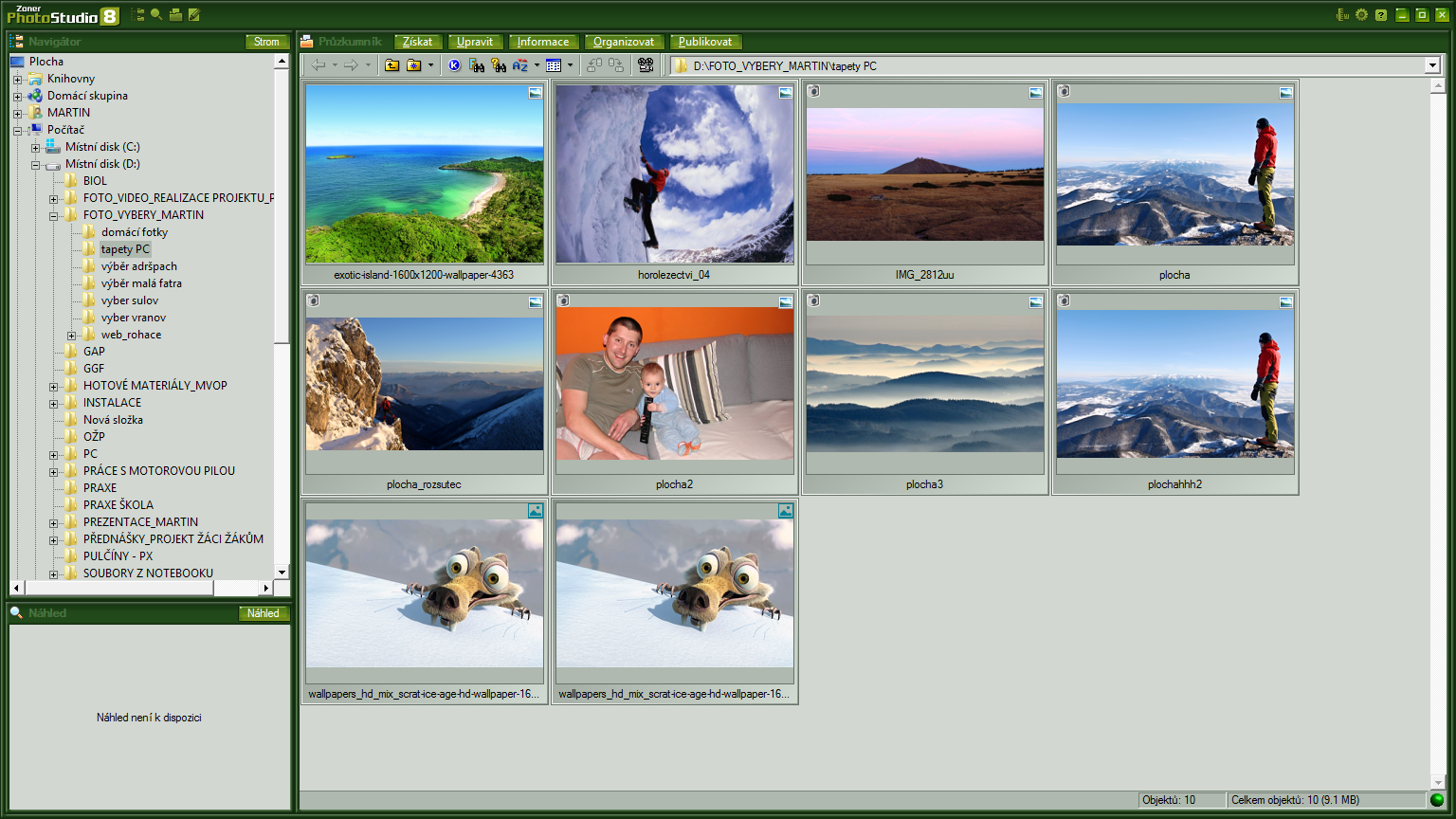 Obrázek 11 – Zoner Photostudio 8
opakování
Jaký je rozdíl mezi softwarem a hardwarem ?
HARDWARE

………………………………………………
SOFTWARE

………………………………………………
JakÉ ZNÁTE DRUHY SOFTWARU ?
………………………  a   ………………………
Vyjmenujte správné dvojice pojmů
GRAFICKÝ EDITOR
Microsoft PowerPoint
Mozilla Firefox
TEXTOVÝ EDITOR
Microsoft Word
Poznámkový Blok
TABULKOVÝ PROCESOR
DATABÁZE
TEXTOVÝ PROCESOR
Microsoft Access
Microsoft Excel
PREZENTAČNÍ PROGRAM
Zoner Photostudio
WEBOVÝ PROHLÍŽEČ
Použitá literatura, citace
Obrázek 4 NEZNÁMÝ. Soubor:Phoenix bios.jpg– Wikipedie [online]. [cit. 22.1.2006]. Dostupný na WWW: http://cs.wikipedia.org/wiki/Soubor:Phoenix_bios.jpg